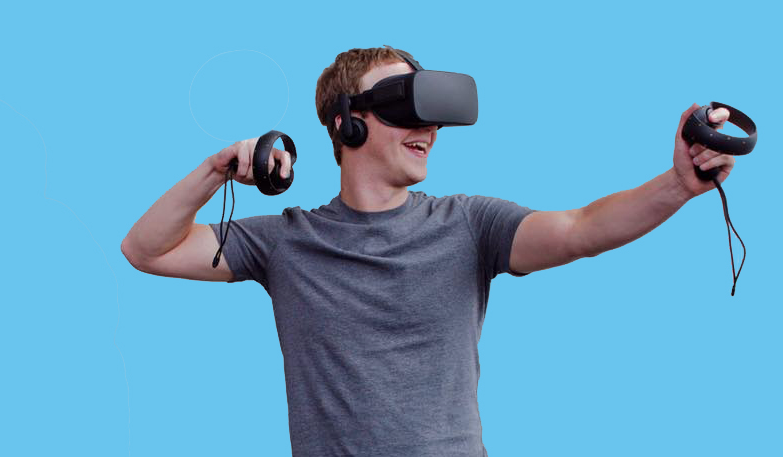 Optimizing your website for social media interoperability
“Sharing on social media is
Charged with emotions,
bounded by self-image management, and also
by concerns over relationship with others.”
— from “Psychology of Sharing on Social Media: Attention, Emotion and reaction” by Sonya Song http://sonya2song.blogspot.com/2013/11/psychology-of-sharing-on-social-media_14.html
Social media drives website traffic.
Facebook*
^
Social media drives website traffic.
* and Twitter, sometimes
In 2016, Facebook drove 15% of traffic to YaleNews
Sources of traffic to YaleNews in 2016
Email newsletter = 30%
Organic Search = 24%
Social = 20%
Direct = 13%
Referral = 12%
Social traffic to YaleNews in 2016
Facebook = 75%
Twitter = 12%
Other = 13%
Sources of traffic to yale.edu
Organic Search = 54%
Direct = 40%
Referral = 5%
Social = 1%
What do people share on your site?
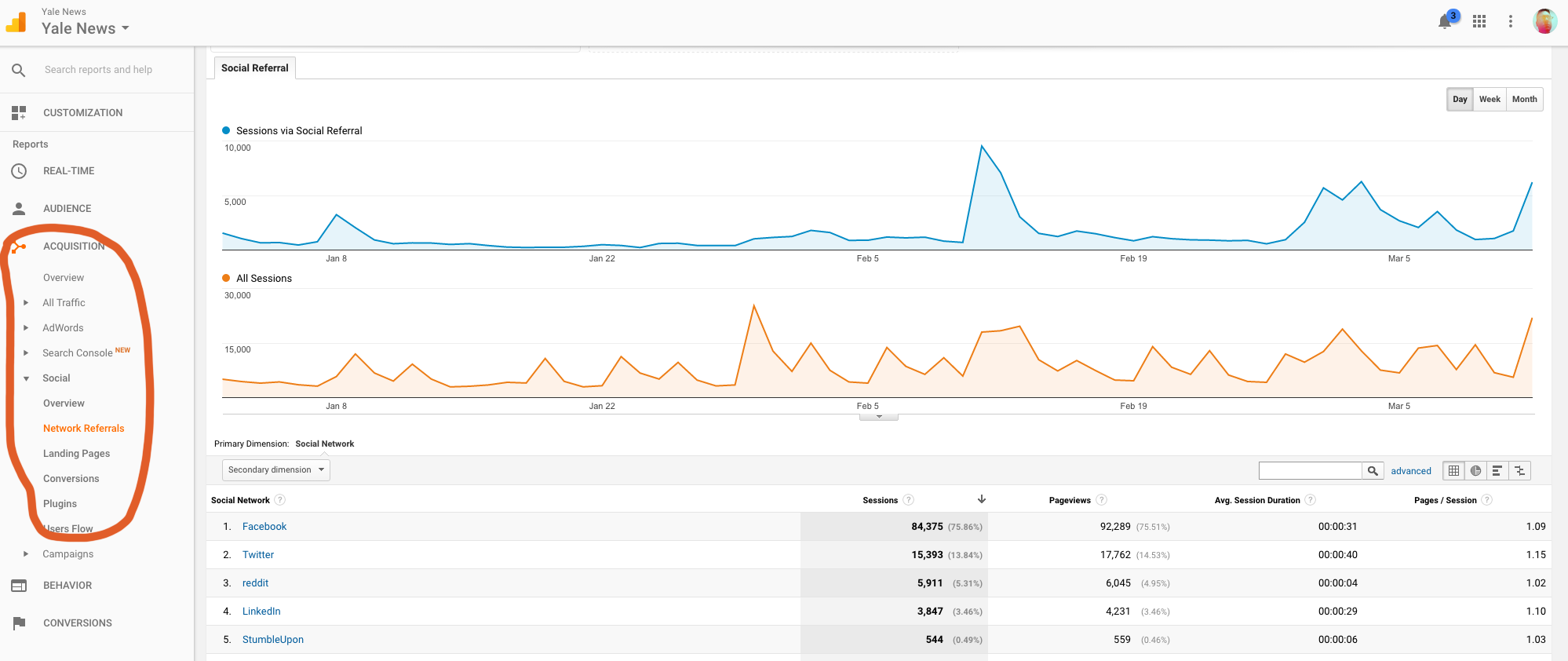 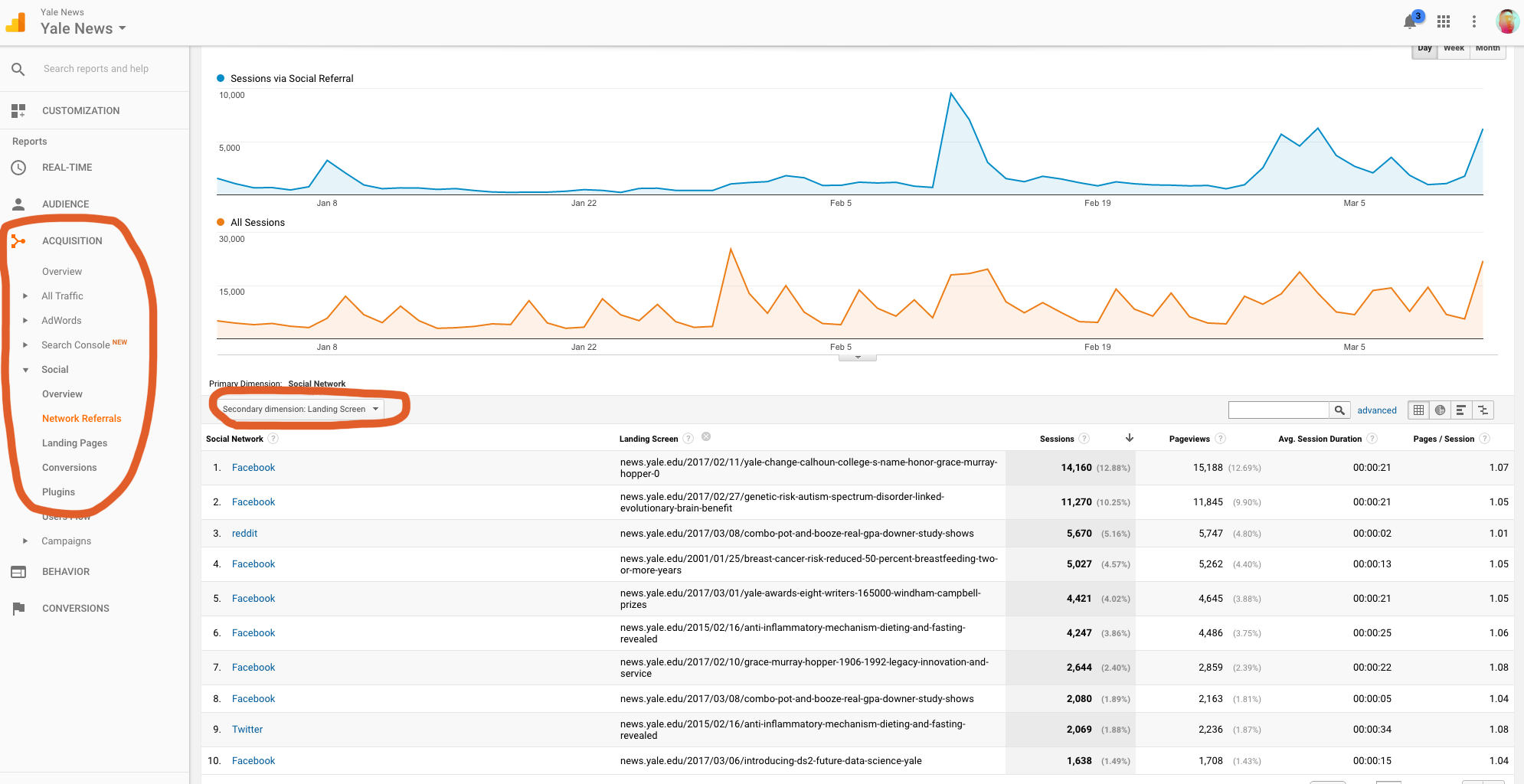 Make sure your news content can be shared easily on social media.
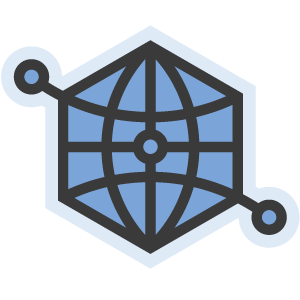 The Open Graph protocol enables any web page to become a rich object in a social graph.
ogp.me
Basic metadata
Structured properties
Object types
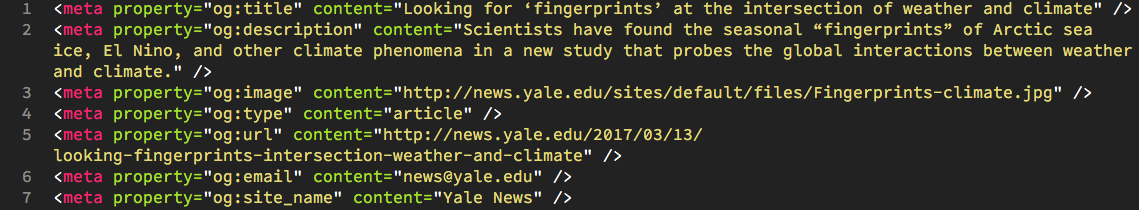 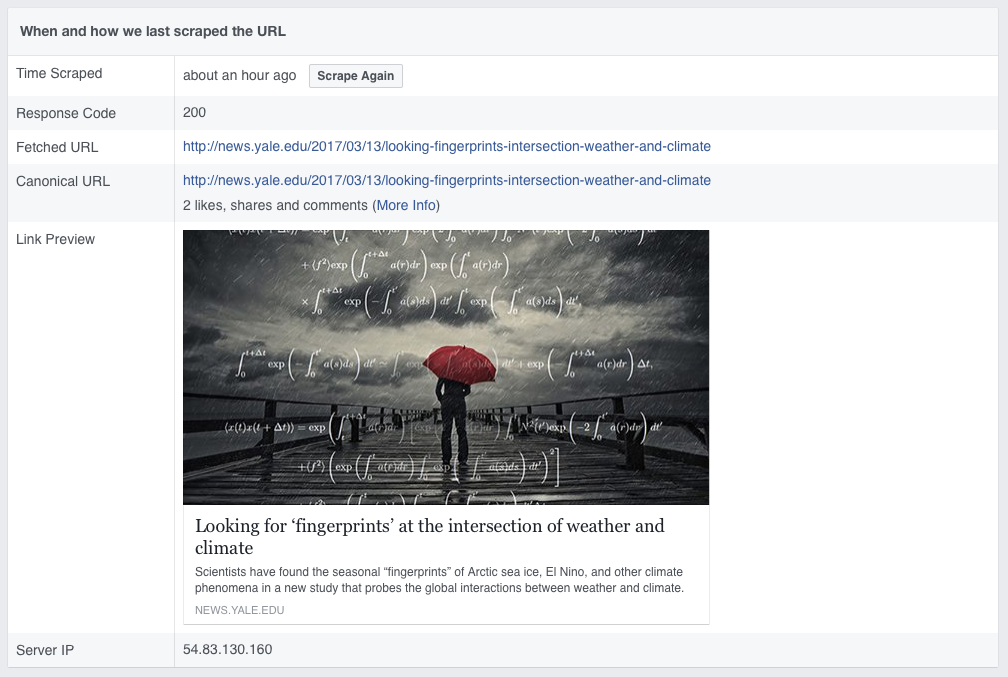 https://developers.facebook.com/tools/debug
Twitter cards
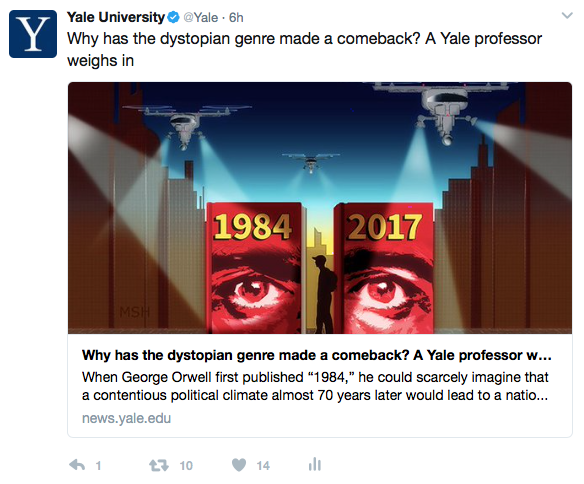 “With Twitter Cards, you can attach rich photos, videos and media experiences to Tweets, helping to drive traffic to your website.”

https://dev.twitter.com/cards/overview
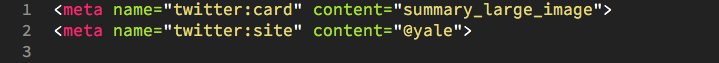 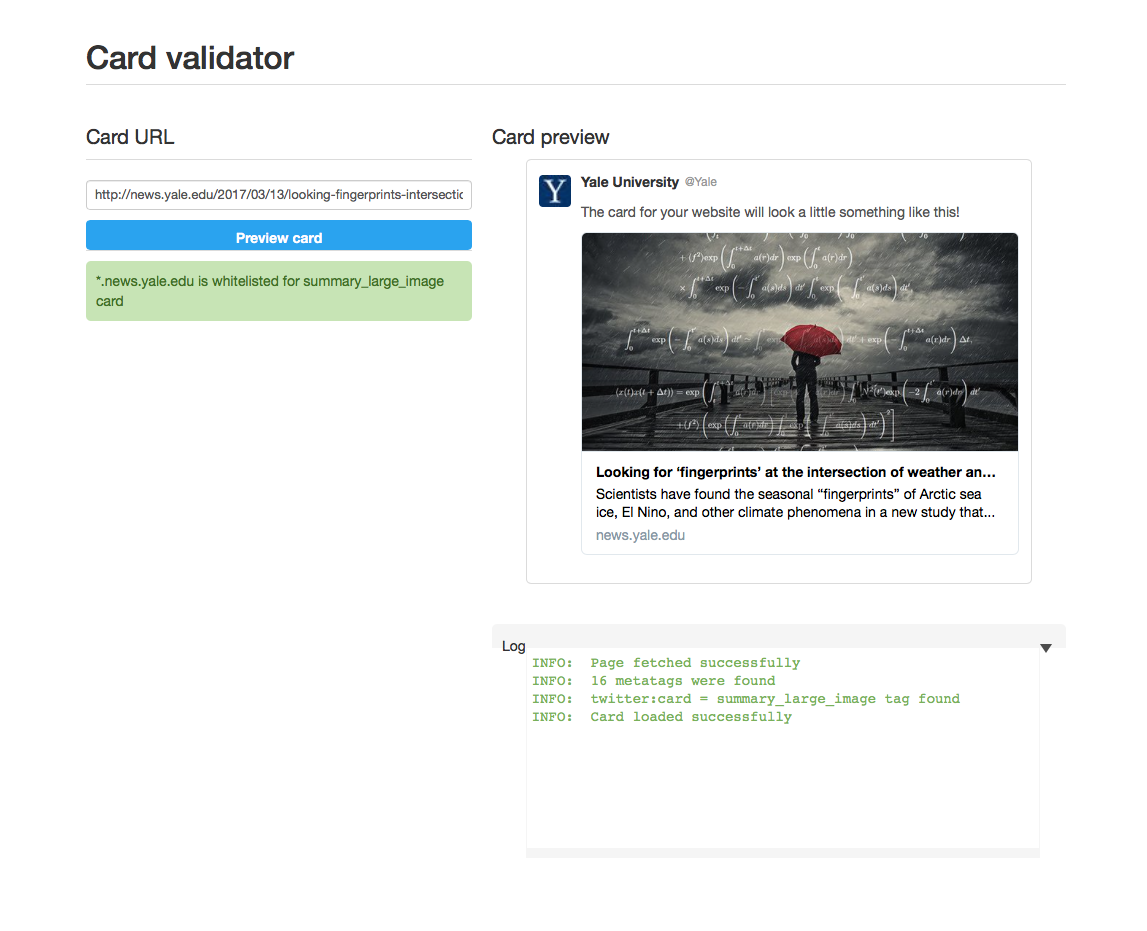 https://cards-dev.twitter.com/validator
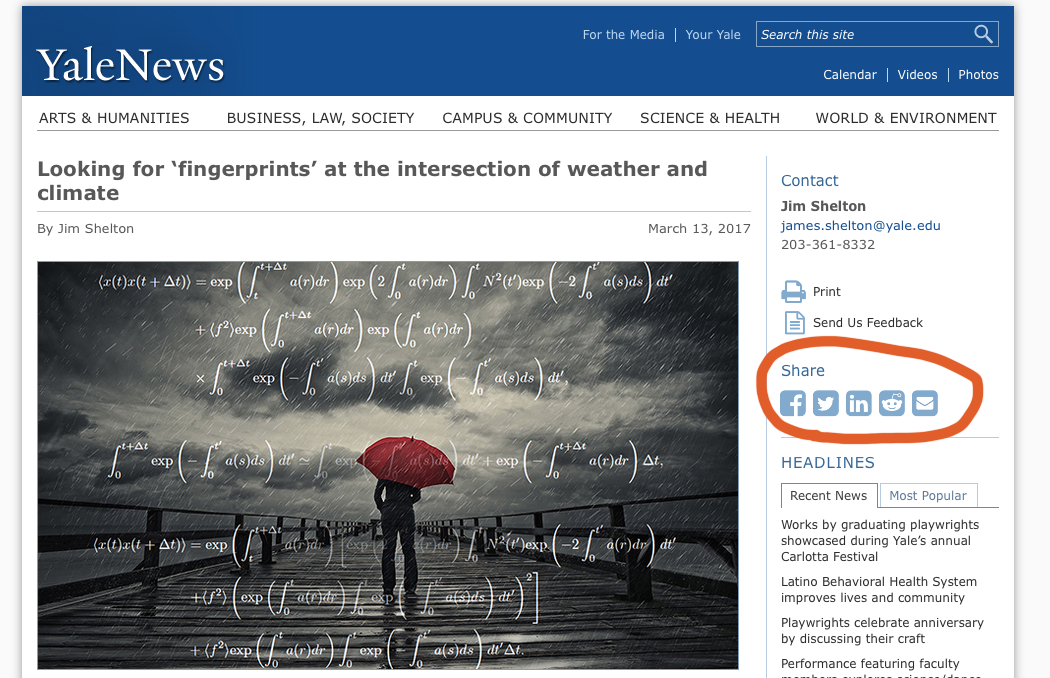 Give people an easy way to share your content.
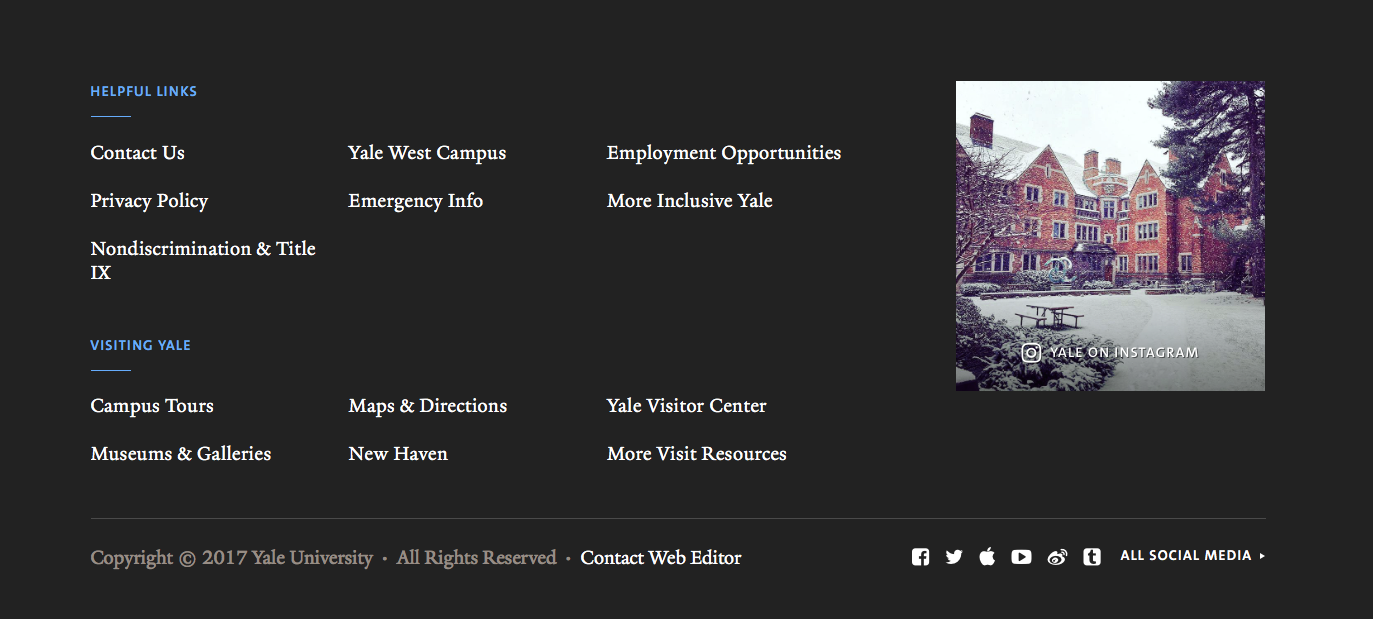 Feature social media content on your site
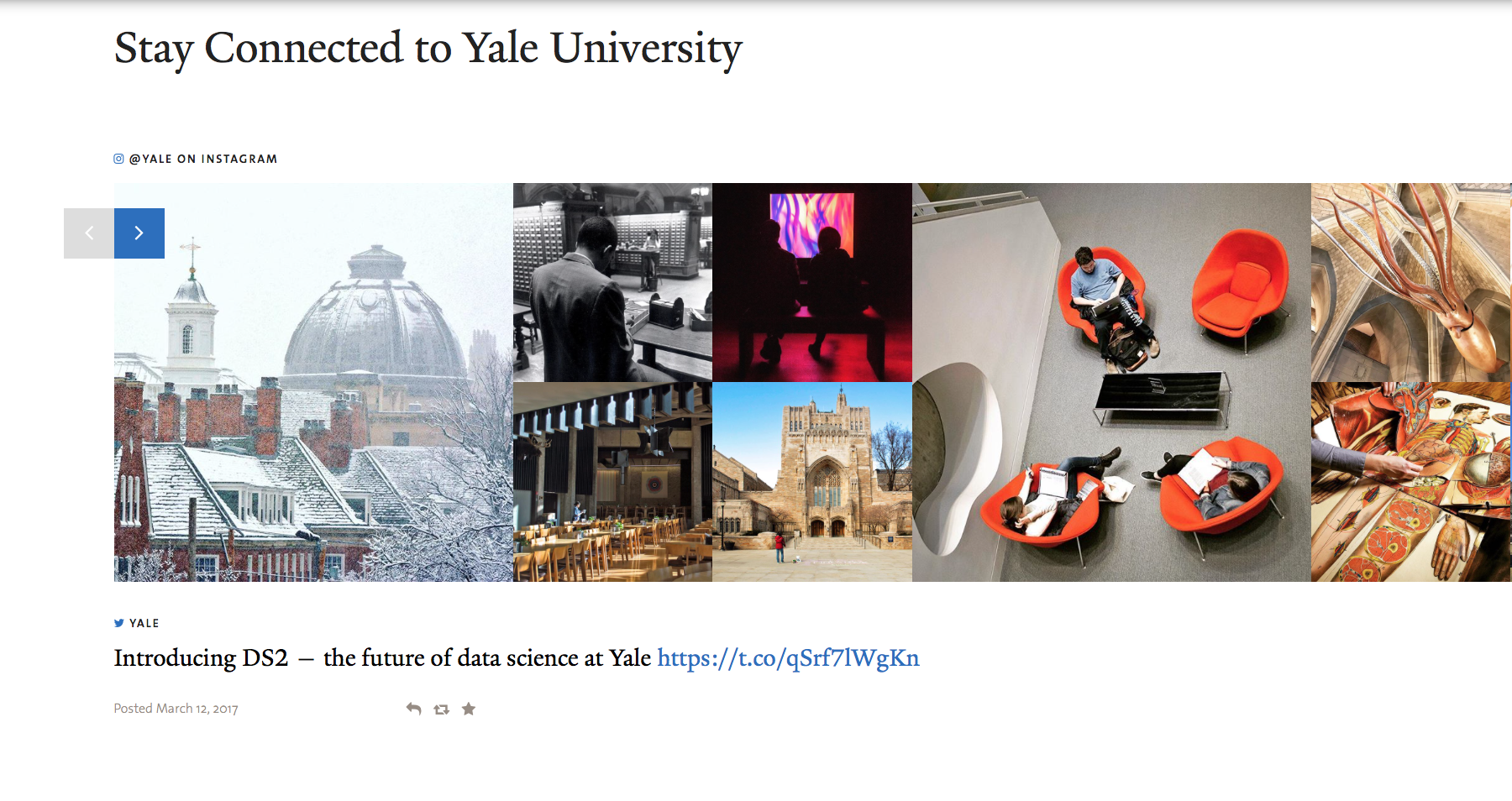 Feature social media content on your site
Make sure your site works flawlessly on mobile.
Make sure your site 
is fast.
Remember: 
You own your website.

Don’t give up control 
to proprietary “walled gardens.”